TCG PROGRESS REPORT2020-2021
Silvia Montoya
UIS Director
Introduction
Technical Cooperation Group on the Indicators for SDG 4 – Education 2030 (TCG) 

7th Meeting – Virtual (October 2020)

1 working group - 1 plenary (Mid 2021)

Meeting and Consultation (June 2021)
1 - TCG progress and update on benchmarks
2 - Equity benchmarks
3 - Regional/global aggregates
TCG Meeting 
and 
Consultation 

June 2021
TCG progress and update on benchmarks 
Regional benchmarking process
Indicators for regional benchmarking
Equity benchmarks
October 2020: TCG approved a technical and political process for setting benchmarks 
 Exception: the 7th benchmark indicator on equity …. Since then, options have been explored and presented to TCG members
Regional/global aggregates
So far, reported for 5 of the 12 SDG 4 Global Indicators
Will be reported for almost all SDG 4 indicators for the first time in the 2021 UNSG SDG Report
Yet, agreement must be reached on the definitions and methodologies for regional averages for most SDG 4 indicators
Consultation and Voting 
Equity indicator + Regional/Global aggregates for 4.1.1, 4.1.2, parity indices and finance indicators
Consultation results summary (1)
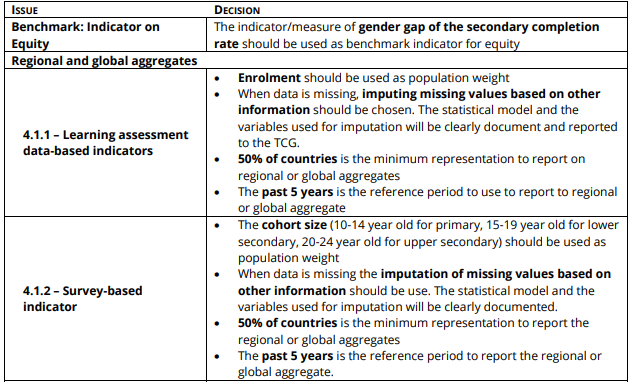 Consultation results summary (2)
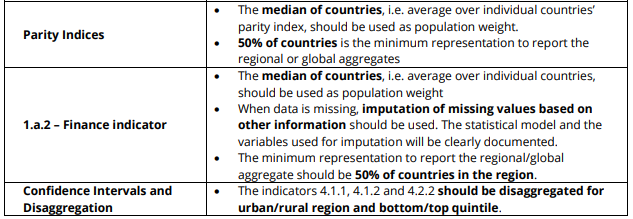 Indicator dissemination 



Following 7th TCG meeting:
Changes in Titles
Added indicators
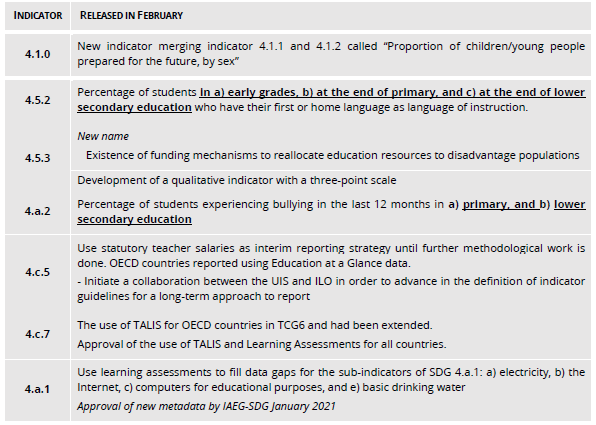 National benchmarks
UIS & Global Education Meeting (GEM) Report working closely with regional partners and Member States towards:
Endorsement of the minimum regional benchmarks by regional entities and their Member States who participated in various consultation rounds by July 2021
Submission by Member States of national benchmarks by 15 October 2021 in view of the next UNESCO General Conference in November 2021
All benchmark-related information is found on the TCG website, including the country, regional and global dashboards with minimum and feasible benchmarks for countries’ consideration.
Thank you
Learn more: http://uis.unesco.org/
@UNESCOstat